Overcoming Challenges in Pediatric CDI
3/1/18 
Melissa Rew, RN, MSN
USA Children’s & Women's Hospital
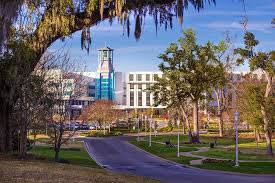 USACW Hospital
198 bed Academic Medical Center associated with University of South Alabama located in Mobile, AL 
Free Standing Hospital Specifically dedicated to the health care needs of Children & Women 
3 CDI Specialist at USACW
Covering Pediatrics, Pediatric Intensive Care Unit, Neonatal Intensive Care Unit and OBGYN High Risk
Documentation Struggles in Respiratory Conditions
Acute Respiratory Failure vs Respiratory Distress 
Acute on Chronic Respiratory Failure 
Continuation of the documentation of Respiratory Failure throughout the hospital stay 
Change their mindset of Mechanical Ventilation not being a requirement for Respiratory Failure
Physician  Education
Provider Education on accurate code Assignment
Monthly Pediatric Morning Report- Top Diagnosis that often need Clarification 
Med Students/Interns/Residents/Attendings 
Tip Cards in charting areas/Bulletin Boards  
Jeopardy Game
Incentives- Treats and rewards
Pocket guide for new resident orientation
Residents have little knowledge on CDI and Coding
Complete Documentation Equals
Respiratory Distress vs Respiratory Insufficiency vs Acute Respiratory Failure 
Difference of the diagnosis in Coding 
Respiratory Insufficiency - other abnormalities of breathing (little impact) 
Acute Respiratory Distress (sign/symptom code) 
Acute Respiratory Failure- MCC 

Used examples of their actual documentation 
Presented the Impact on the DRG, SOI and ROM
What is the Difference??
7 month old male with RAD recently diagnosed with RSV bronchiolitis from PCP presented from clinic with h/o cough, congestion, fever (tmax 101) at home, albuterol given in clinic with no improvement and placed on 2LNC, pt arrived to floor on 2LNC, RR 56, HR 175, sats 95%, temp 100.2. The following night, a rapid assessment was called due to increased RR and WOB, pt increased to 4L o2 via NC with frequent suctioning. Patient was transferred to PICU and immediately placed on 70% HFNC and remained on 40-70% HFNC for 72 hours. Patient diagnosed with RSV Bronchiolitis with Respiratory Insufficiency.
Unit-Based Interdisciplinary Team Rounds
Weekly meeting with Residents, Attendings, and all other Ancillary Departments involved in patient care- Pharmacy, Nursing, ST/OT/PT, Social Services, Care Management, Dieticians, Customer Service. 
Round table discussion of the Patient's PMH, reason for admission, treatment, and discharge plan 
Extremely helpful for CDI in capturing diagnosis that may not be mentioned in the progress notes. 
Face-to-face communication/discussion with providers on documentation issues- Verbal Queries  
Maintain professional relationship with all team members 
Locate Physicians that have queries pending
What Was Discussed…
Patient on Nystatin PO QID, MD verbally stated patient is receiving Nystatin for oral thrush, CDI noted there was not a diagnosis of Thrush in PN and informed MD to add diagnosis in PN. 
Patient worked up for “Suspected Sepsis” on Amp/Claf/Acyclovir, clx remained neg, MD stated patient was being discharged home, verified with MD that Sepsis was “ruled out” vs “treated and resolved” and to include in D/C summary. 
Patient with PMH of Cerebral Palsy, documented in PN- Contractures in all 4 extremities. Verbal Query to clarify type of CP- Spastic Quadriplegic 
3 y/o with RAD admitted to PICU for status asthmaticus and sats in 80’s on RA, placed on HFNC 60%Fi02, albuterol Q2ATC, IV Solumedrol, H&P states Status Asthmaticus w/Acute Respiratory Failure requiring HFNC, when Tx TTF patient transfer note states RAD/Respiratory Distress.
Future Goals
Continue to Increase awareness hospital wide of CDI goals
Physician Advisor 
Create a standardized criteria for Respiratory Failure 
Improve query response rates/agreement rates